St Lucia Quiz
Which map shows St Lucia?
A. 


B. 


C.
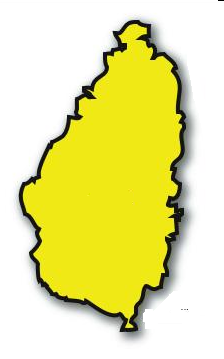 A
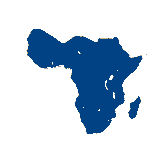 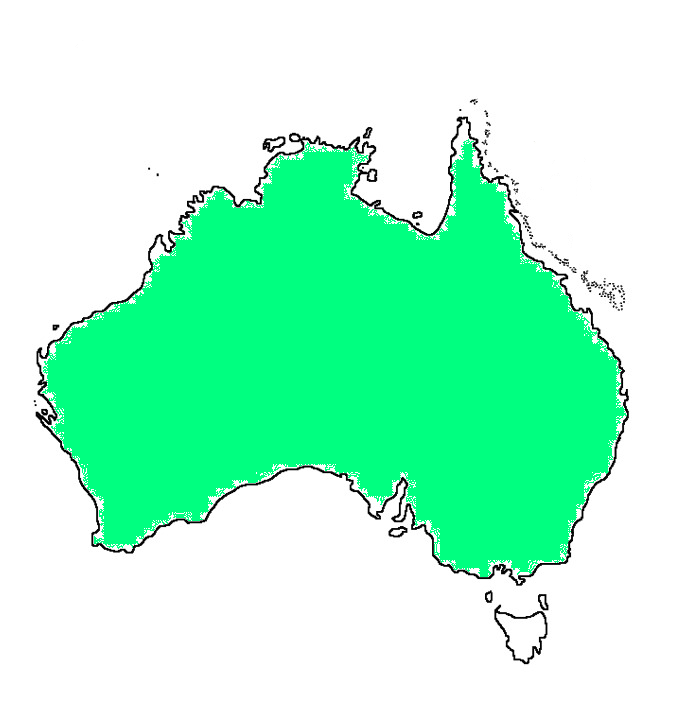 What is the capital city of St Lucia?
A. Caribbean

B. Castries 

C. Canaries
B
What sea surrounds St Lucia?
A. St Lucia Sea

B. North Sea

C. Caribbean Sea
C
What is the flag for St Lucia?
A. 


B. 


C.
C
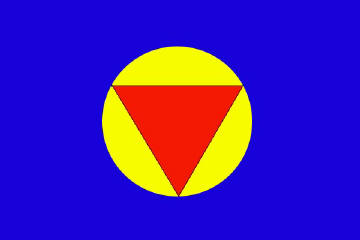 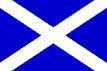 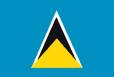 How can you not travel to St Lucia?
A. Airplane

B. Train

C. Boat or ferry
B
What do they grow the most of in St Lucia?
A. Bananas

B. Mangos 

C. Grapes
A
What do the locals call bananas?
A. Green Jewels

B. Golden Fruit

C. Green Gold
C
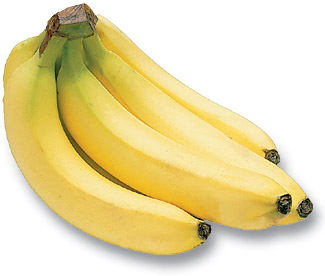 Why?
A. They are hard like gold. 

B. They are green when they are picked. 

C. They are gold when they are picked.
B
What is the name of the growing industry in St Lucia beginning with T?
A. Tourist

B. Tourism  

C. Turtle tours
B
Would you like to go on holiday to St Lucia?
A. Yes

B. No 

C. Maybe
A
WOW!!!!You did fantastic!You are all St Lucia EXPERTS!!!!
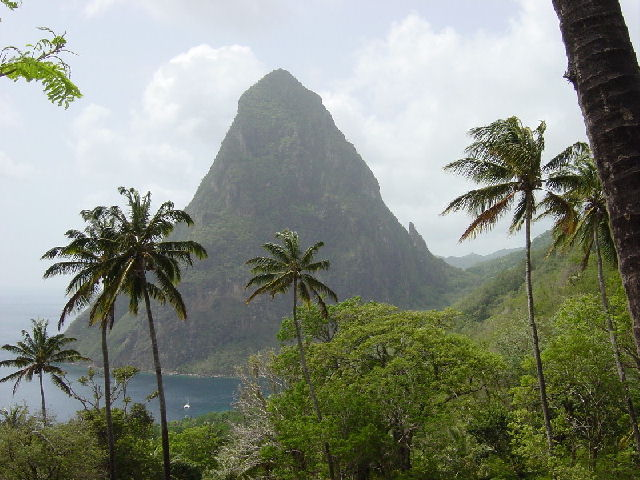 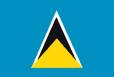 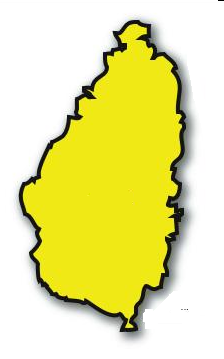 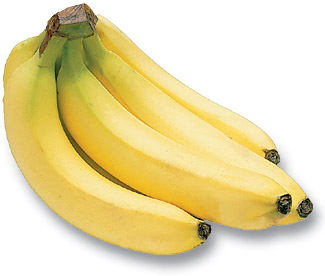